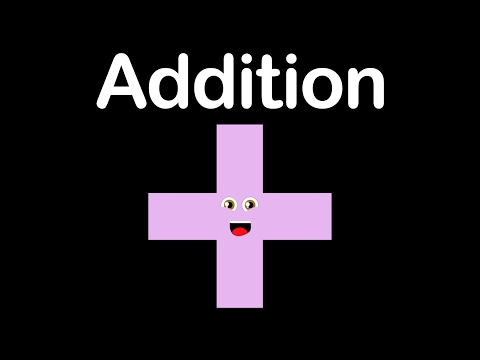 Addition
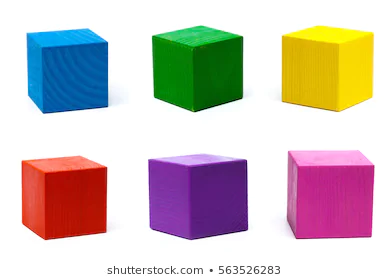 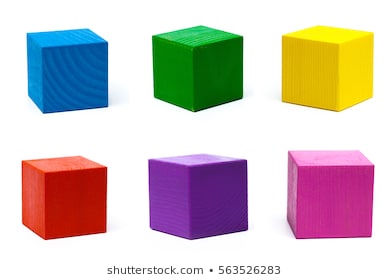 +
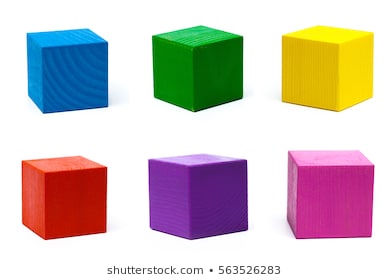 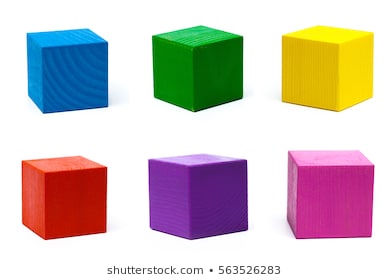 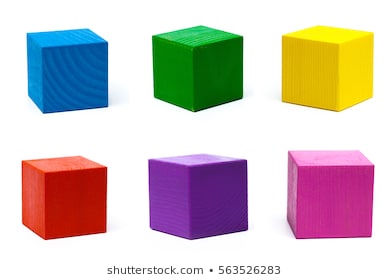 =
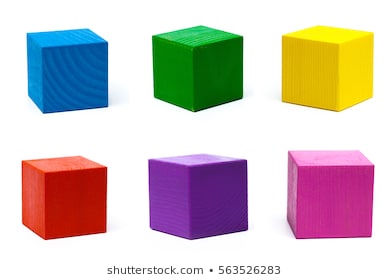 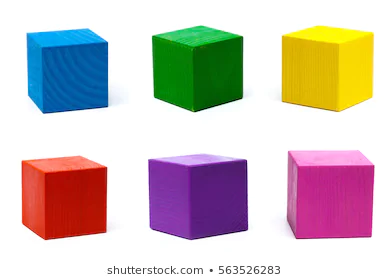 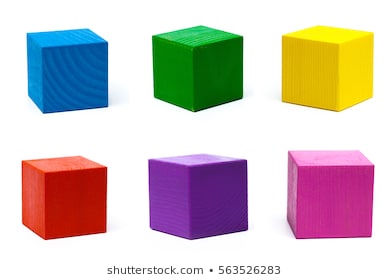 +
=
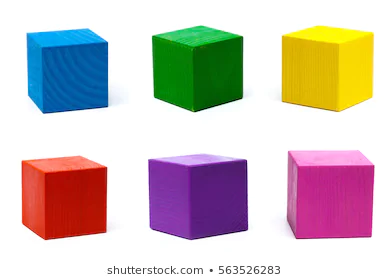 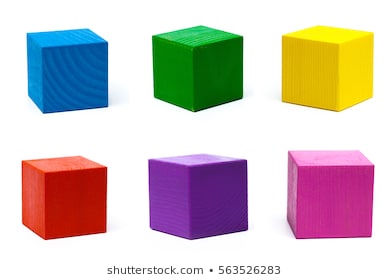 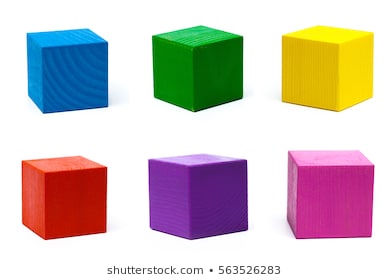 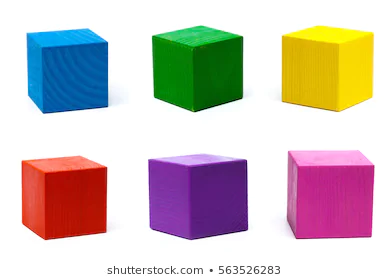 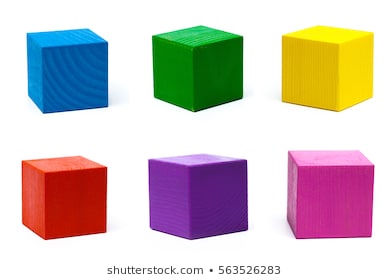 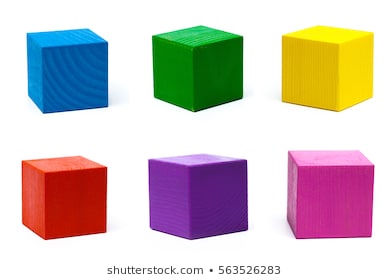 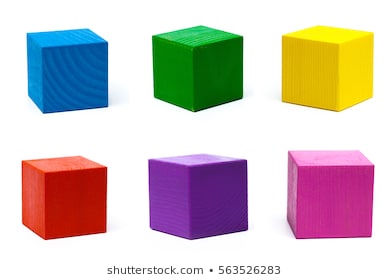 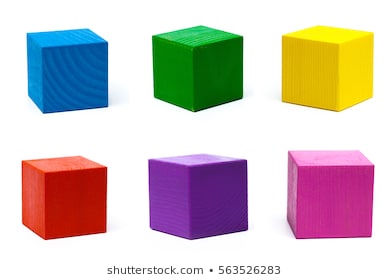 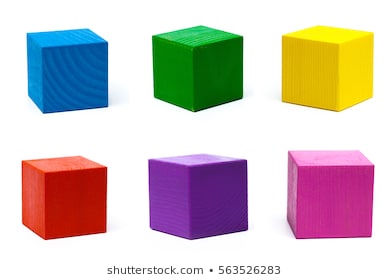 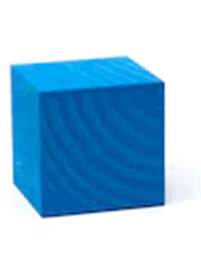 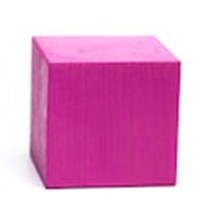 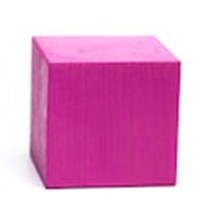 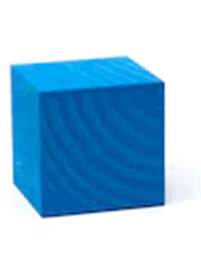 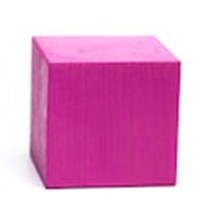 =
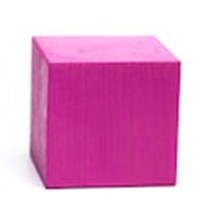 +
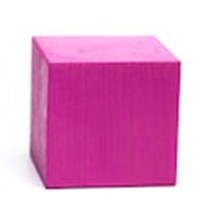 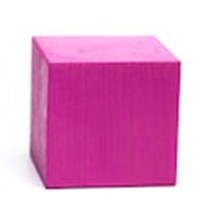 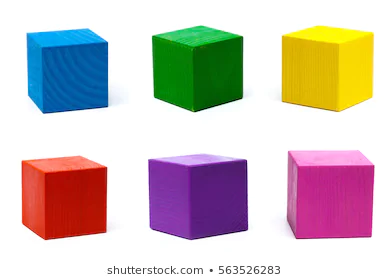 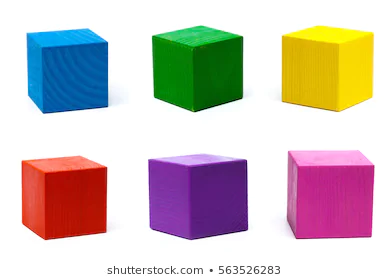 +
=
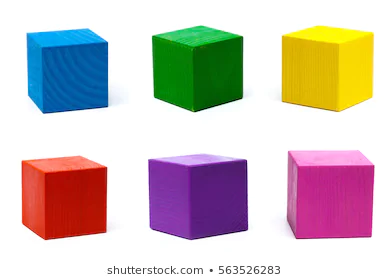 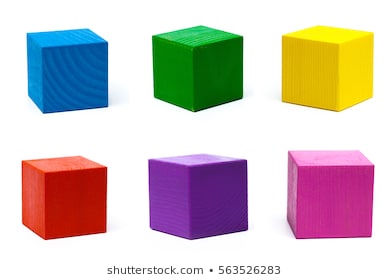 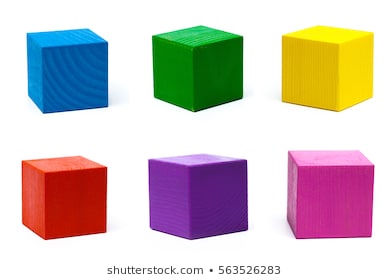 +
=
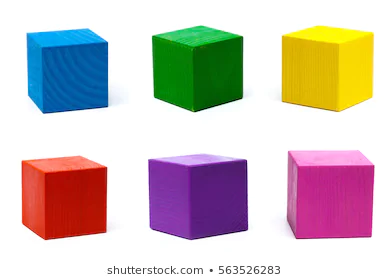 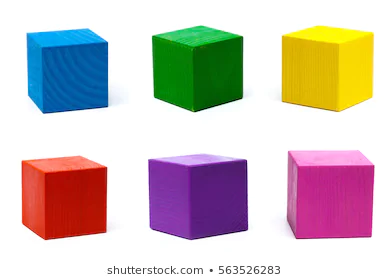 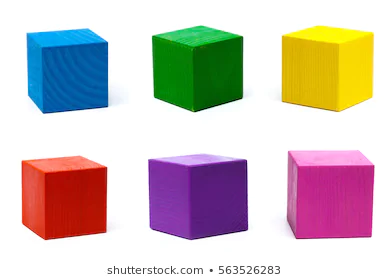 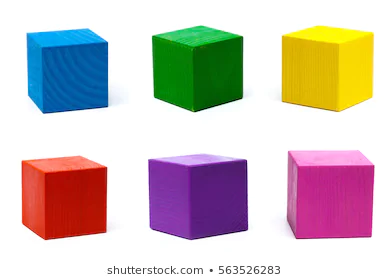 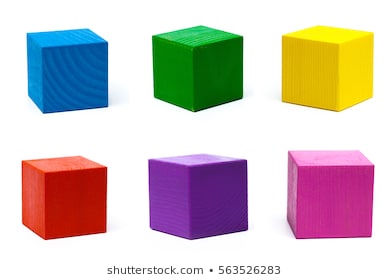 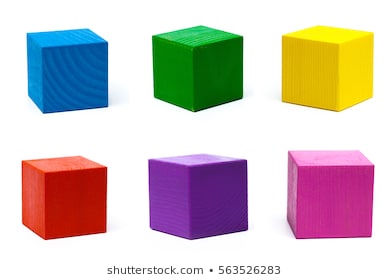 +
=
4
5
3
2
3
5
5
4
3
+
=
5
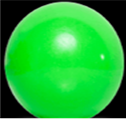 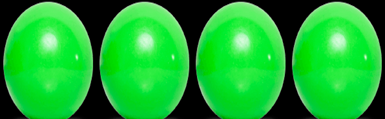 2
=
+
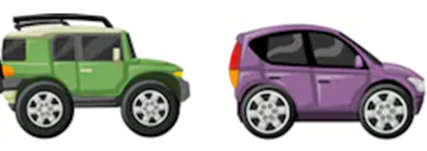 l   +  0  =
l
2   +   2    =
4
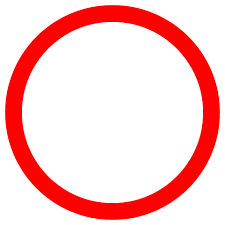 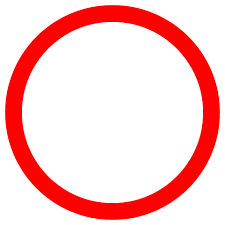 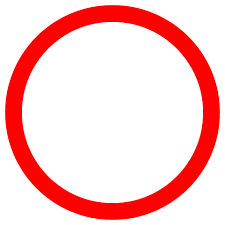 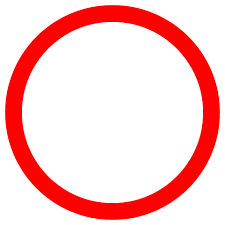 5
2  +  3 =
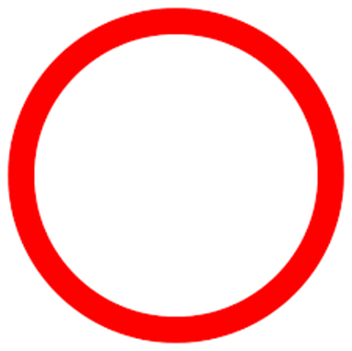 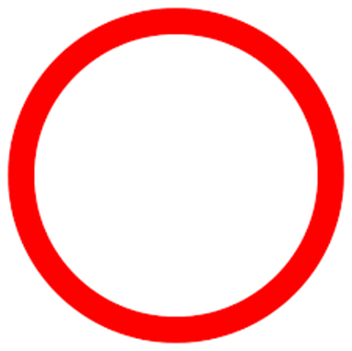 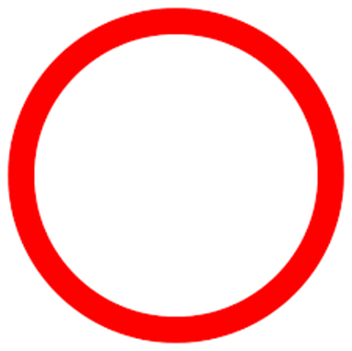 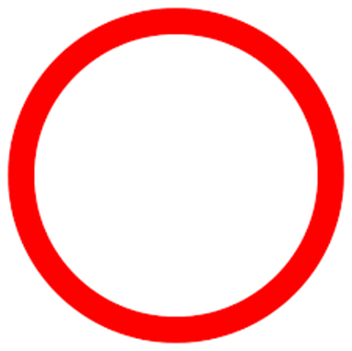 l                       +        2 =
3
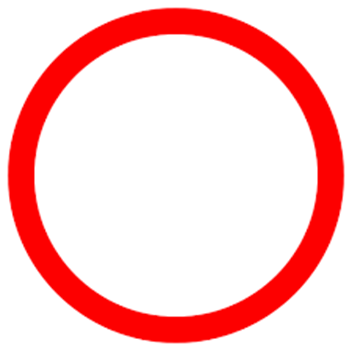 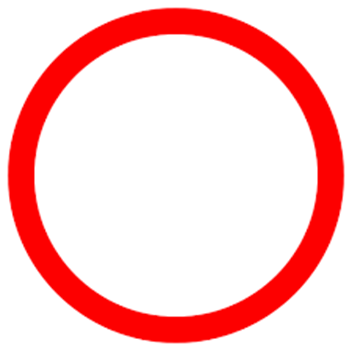 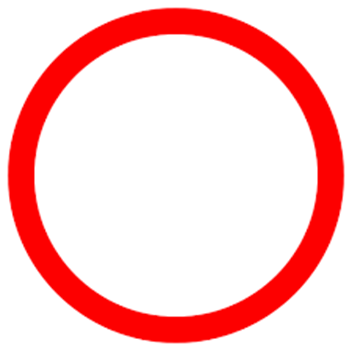 3
l    +     2    =

3    +     2     =   
 
4     +    0    =
5
4
4
2   +    2   =
 +     l   = 
3   +    0   =
5
3